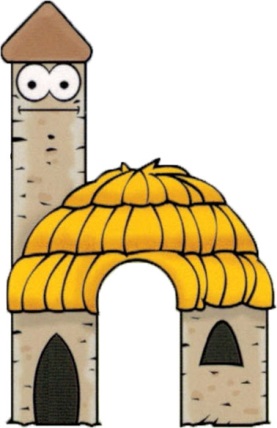 LA LETTRE H
h   H  h   H

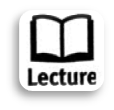 Arthur – Nathan – Mathis -